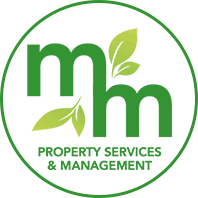 Sacramento, CA Rental Market

Nov 2024
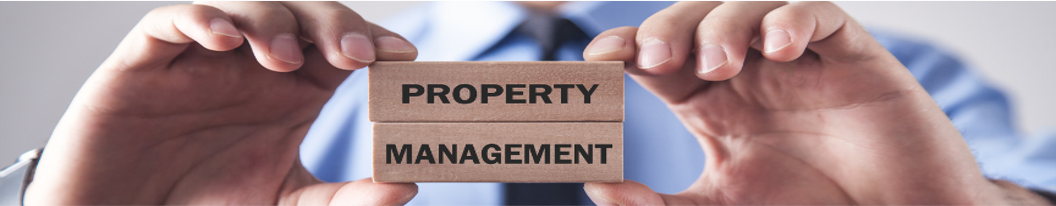 Data provided by: Zillow
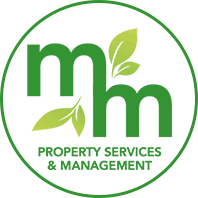 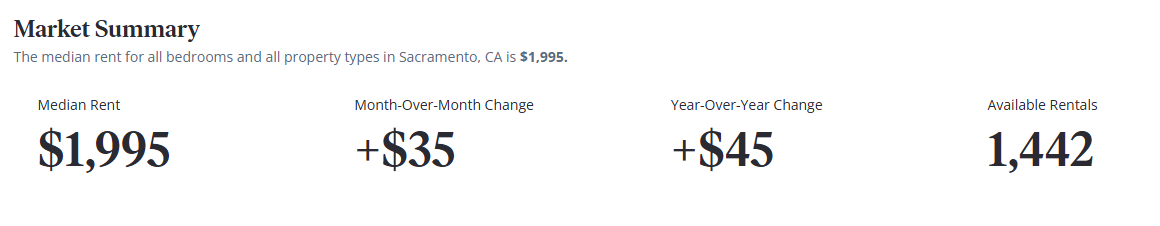 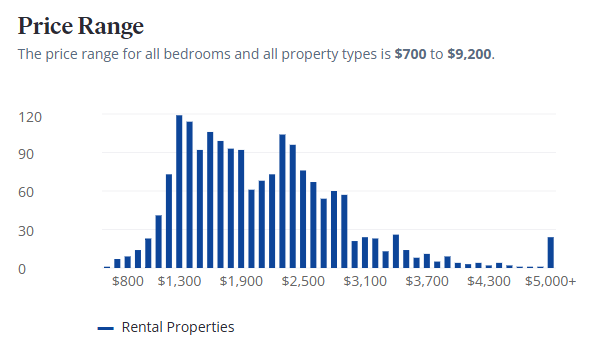 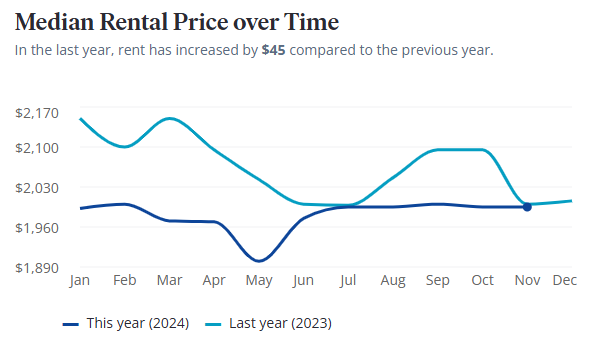 Data provided by: Zillow
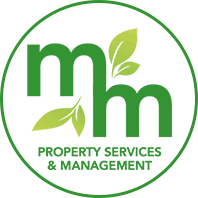 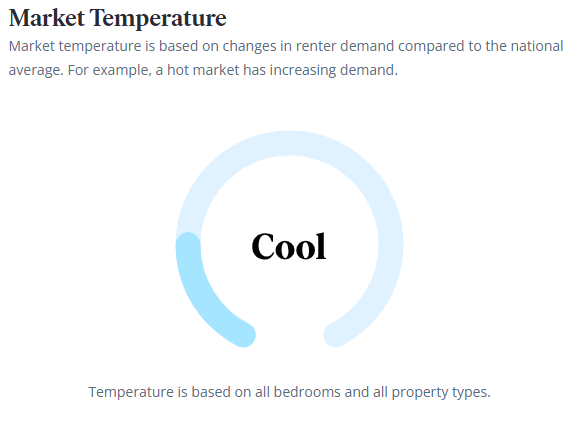 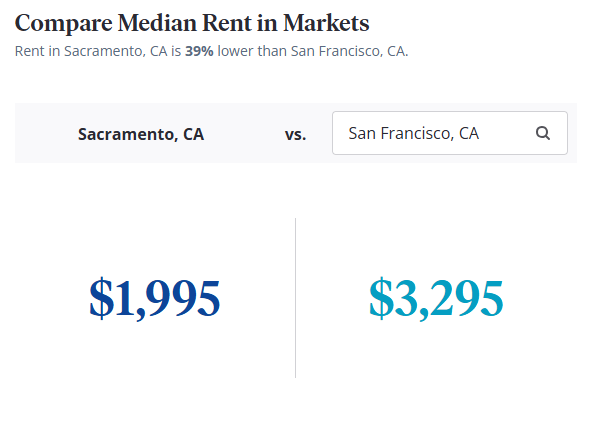 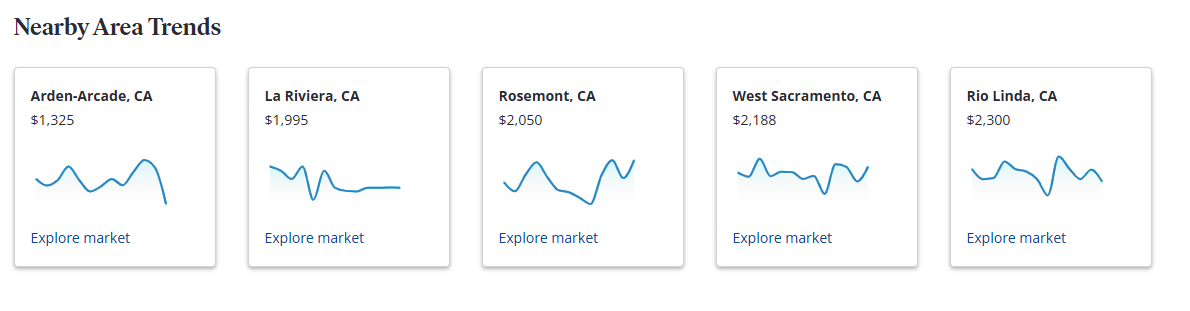 Data provided by: Zillow
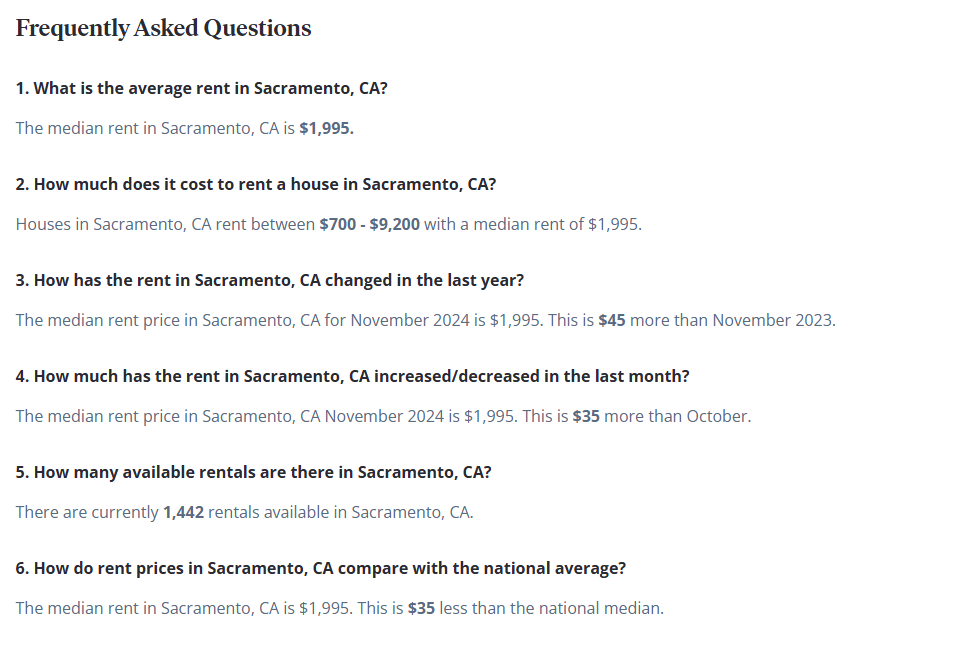 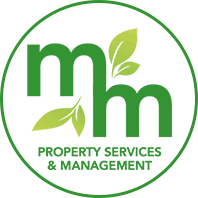 Data provided by: Zillow